«Формирование матрицы компетенций по возможности участия в различных конкурсах и грантах Министерства науки и высшего образования РФ 
и ОАО РЖД»
Гранты (и программы) можно условно разделить на следующие категории
Российский фонд фундаментальных исследований (https://www.rfbr.ru/rffi/ru/)
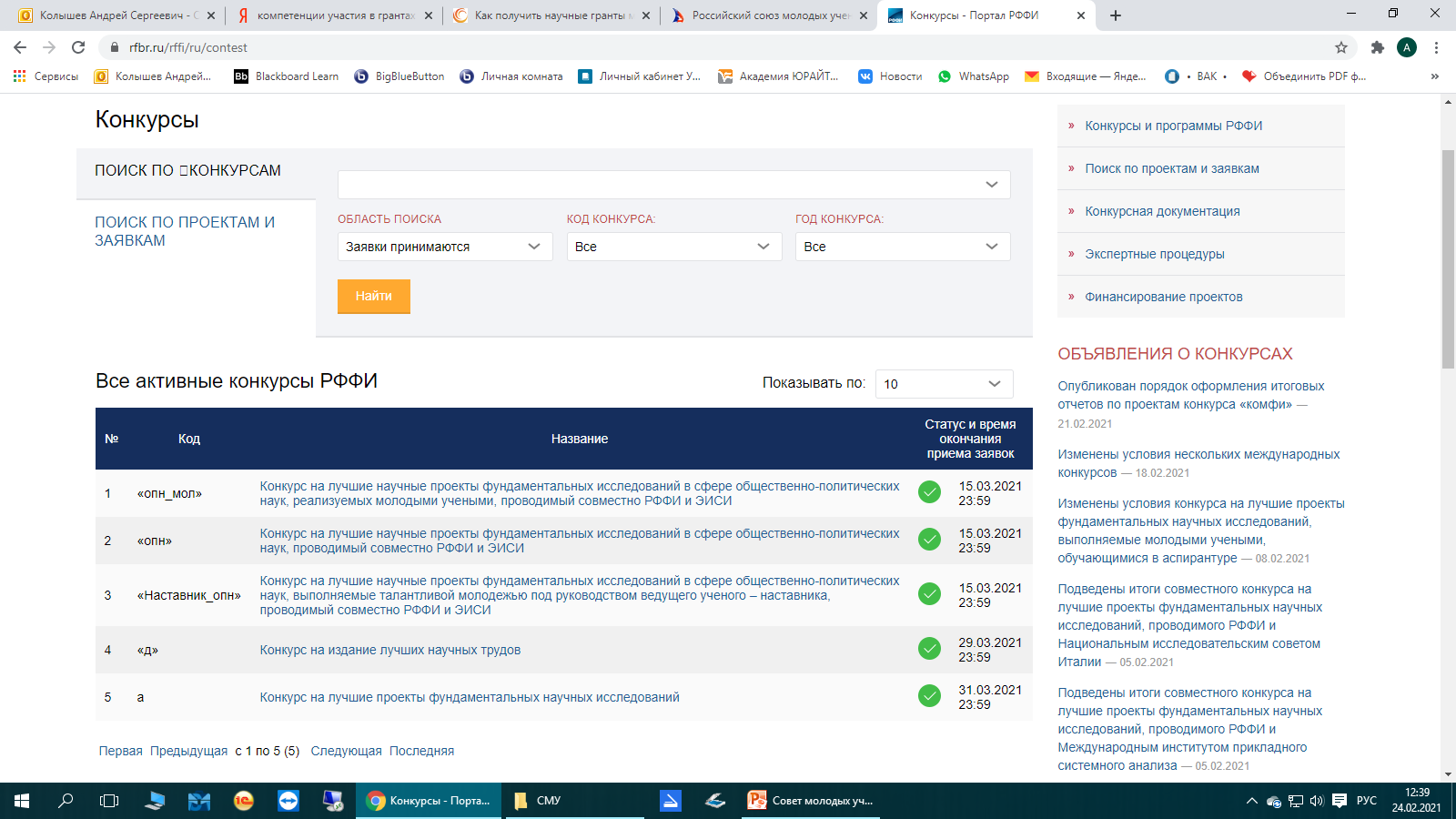 Фонд президентских грантов
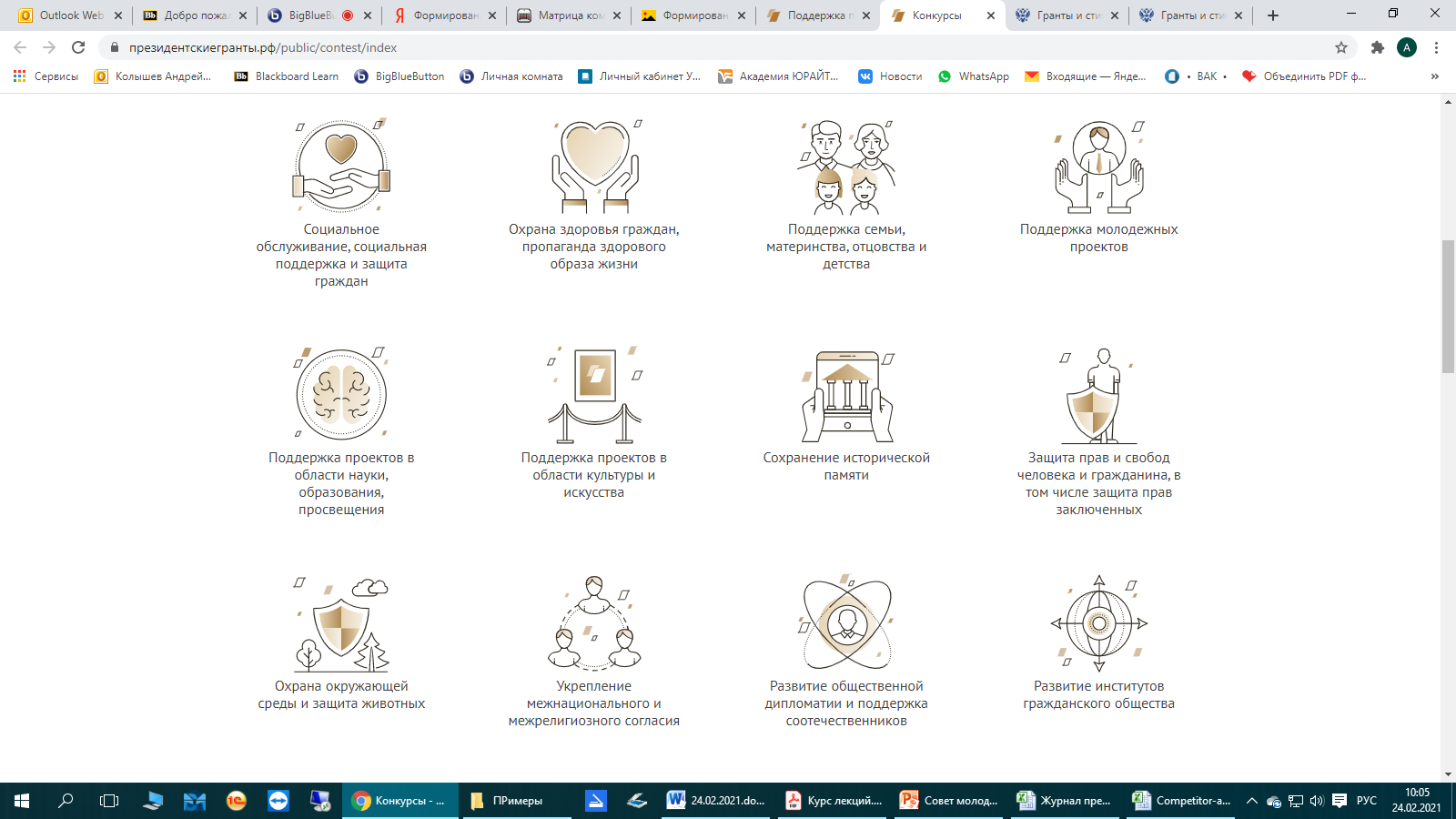 Поддержка проектов в области науки, образования, просвещения
10 Содействие и осуществление деятельности в области просвещения, дополнительного образования детей, дополнительного профессионального образования
1 Апробация и развитие инновационных образовательных подходов и практик
2 Развитие эффективных способов повышения квалификации педагогических работников и управленцев в сфере образования
11 Развитие сетевых способов реализации образовательных программ
12 Развитие профессионально-общественных механизмов оценки качества образования, экспертизы изменений в системе образования, управления образованием
3 Поддержка конкурсов и других мероприятий, направленных на раскрытие педагогического мастерства и повышение социального статуса педагогических работников
13 Продвижение родительского просвещения
4 Содействие повышению мотивации людей к обучению и развитию
14 Развитие образовательного туризма
5 Содействие повышению качества образования учащихся из отдаленных малокомплектных школ
15 Реализация социально-образовательных проектов поддержки учащимися людей пожилого возраста
6 Содействие получению профессионального образования в отдаленных от крупных городов территориях путем дистанционного обучения
16 Содействие образованию людей с ограниченными возможностями здоровья
17 Продвижение интеллектуального развития учащихся и воспитанников через конкурсы, олимпиады, исследовательскую, научную деятельность
7 Оказание дополнительной поддержки молодым педагогическим работникам и ученым при переезде в отдаленные от крупных городов территории
18 Популяризация научной и технологической деятельности, социального и технологического предпринимательства
8 Продвижение и расширение практики инклюзивного образования
9 Содействие деятельности в сфере изучения и популяризации русского языка и литературы, поддержка литературного творчества и мотивации к чтению
19 Инициативные проекты молодых ученых (без обязательной подготовки отчета о научно-исследовательской работе)
Поддержка молодежных проектов
1 Развитие научно-технического и художественного творчества детей и молодежи
2 Деятельность молодежных организаций, направленная на вовлечение молодежи в развитие территорий
3 Развитие добровольчества в молодежной среде
4 Профориентация и содействие трудоустройству молодежи
5 Формирование у школьников и студентов навыков ведения бизнеса и проектной работы
6 Деятельность детей и молодежи в сфере краеведения и экологии
7 Содействие повышению уровня занятости молодежи в небольших населенных пунктах и моногородах, развитие общедоступной инфраструктуры для молодежи в сельской местности
8 Поддержка детских и молодежных сообществ
9 Реализация молодежных проектов по направлениям деятельности социально ориентированных некоммерческих организаций
Карта восприятия грантов
Высококвалифицированный персонал
Грант 1
Грант 2
Грант 6
Гуманитарные науки
Технические науки
Грант 5
Грант 4
Грант 3
Не квалифицированный персонал
Матрица восприятия грантов
Матрица компетенций ППС при участии в грантах и конкурсах
Матрица заинтересованности участия в грантах с учетом компетенций